E-LEARNING
DEFINICIÓN….
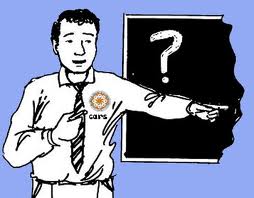 Es una modalidad formativa de aprendizaje  que se lleva a cabo a través de internet entre alumno – tutor. Ah contribuido a que la formación llegue a  un mayor numero de personas.
CARACTERISTICAS
Desaparecen las barreras espacio temporales
Formación flexible:
El alumno es el centro:
El profesor
Contenidos actualizados
Comunicación constante